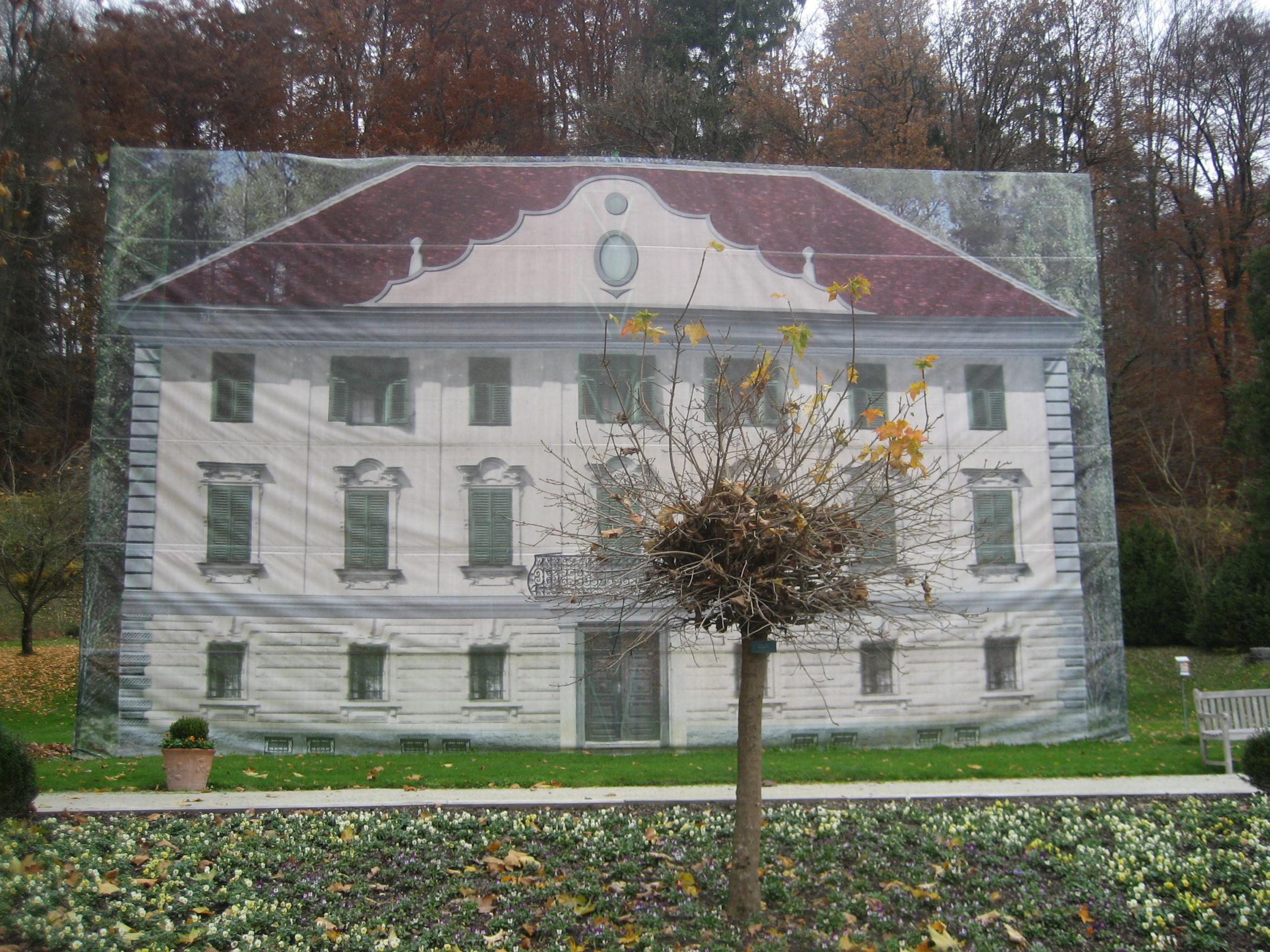 NARAVOSLOVNI DAN 2. B RAZREDAARBORETUM VOLČJI POTOK
Poslušanje gospe, ki nas je kasneje vodila po parku.
Reševanje delovnih listov
Risanje drevesov in grmov
Sprehod po Arboretumu
Okrasno zelje
Rosarium
Odhod iz Rosariuma
Dežela Smrkcev
Zračne korenine nas spominjajo na Smrkce …
Naše spoznavanje parka se nadaljuje …
Past za lobadarje
List katerega drevesa se nahaja v Brinini roki?
Starost podrtega drevesa smo ugotovili s pomočjo letnicah na deblu.
Plod katerega drevesa je v rokah naše vodnice?
Spoznavanje praproti
Oskrbniki parka …
Francoski park
Risanje tace race Mlakarice
Race Mlakarice
Ogled razstave kaktusov
Živi kamenčki
Naš naravoslovni dan se je z razstavo kaktusov tudi končal.
Upamo, da ste ob pogledu diapozitivov uživali.